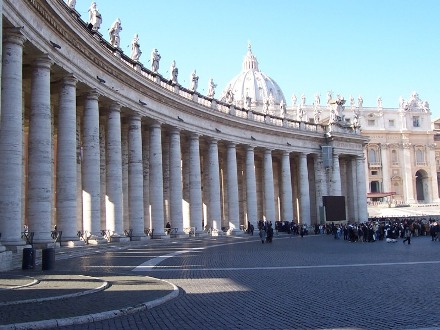 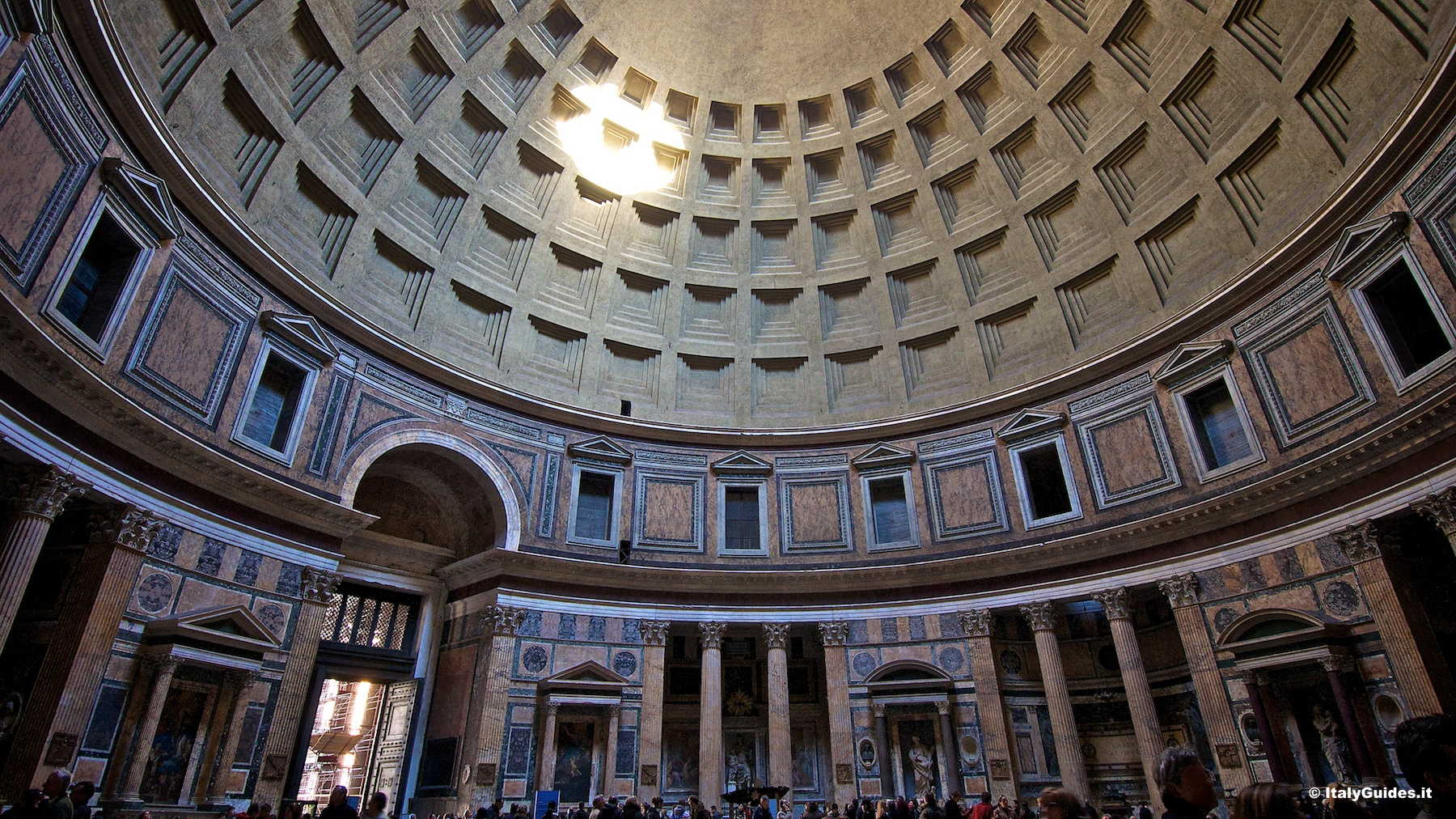 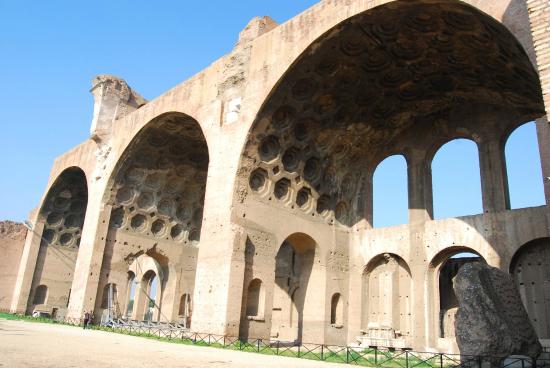 Pantheon
Basilica of Maxentius
Piazza San Pietro
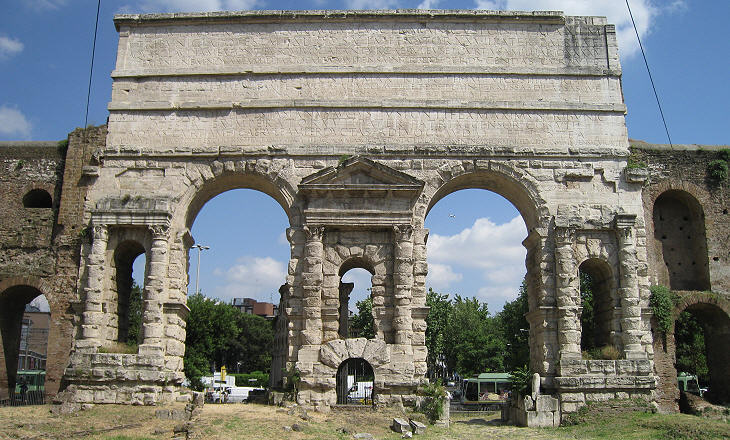 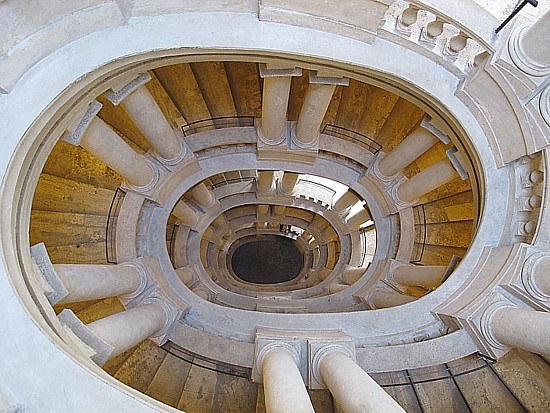 Use of Columns/pilotis 
Coffering/concrete
Coffering/curves/arches
Staircase  
Military importance/ Grandeur and height
Porta Maggiore
Francesco Borromini
Explore how identity is expressed in one building.